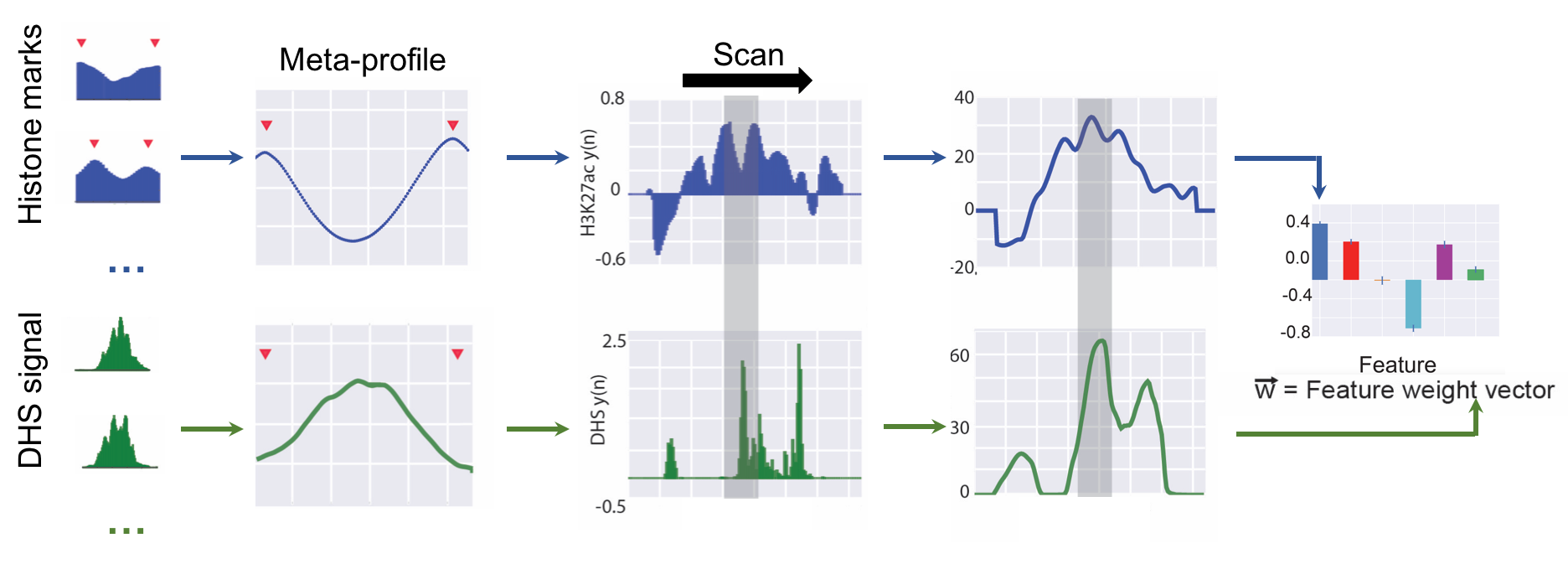 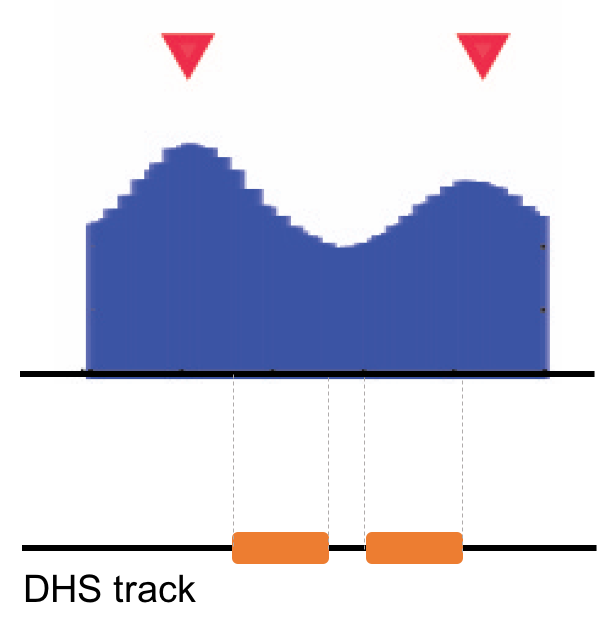 Intersection
TFs